FAST FOOD
Monta Mestere,Ance Marga
Annija Brahmane,Zane Jadcenko
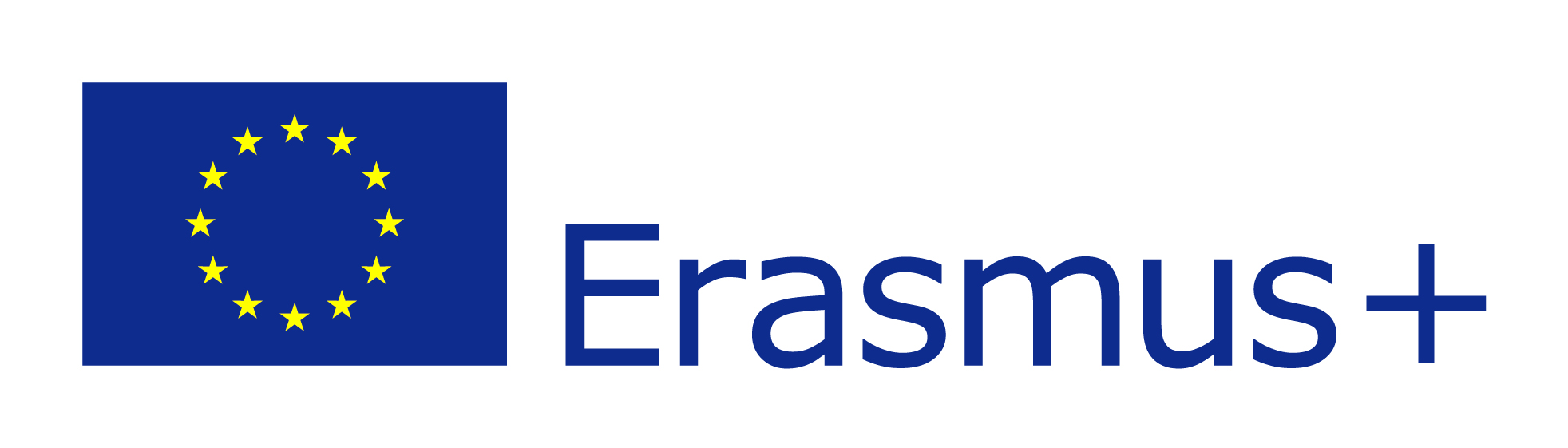 FAST FOOD
Fast food is a mass-produced food that is prepared and served very quickly. The food is typically less nutritionally valuable compared to other foods and dishes.
Fast food began with the first fish and chip shops in Britain in the 1860s. Drive-through restaurants were first popularized in the 1950s in the United States. The term "fast food" was recognized in a dictionary by Merriam–webster in 1951.
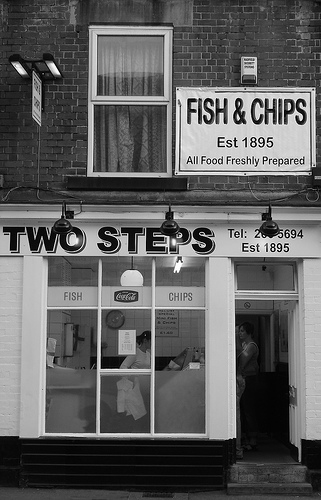 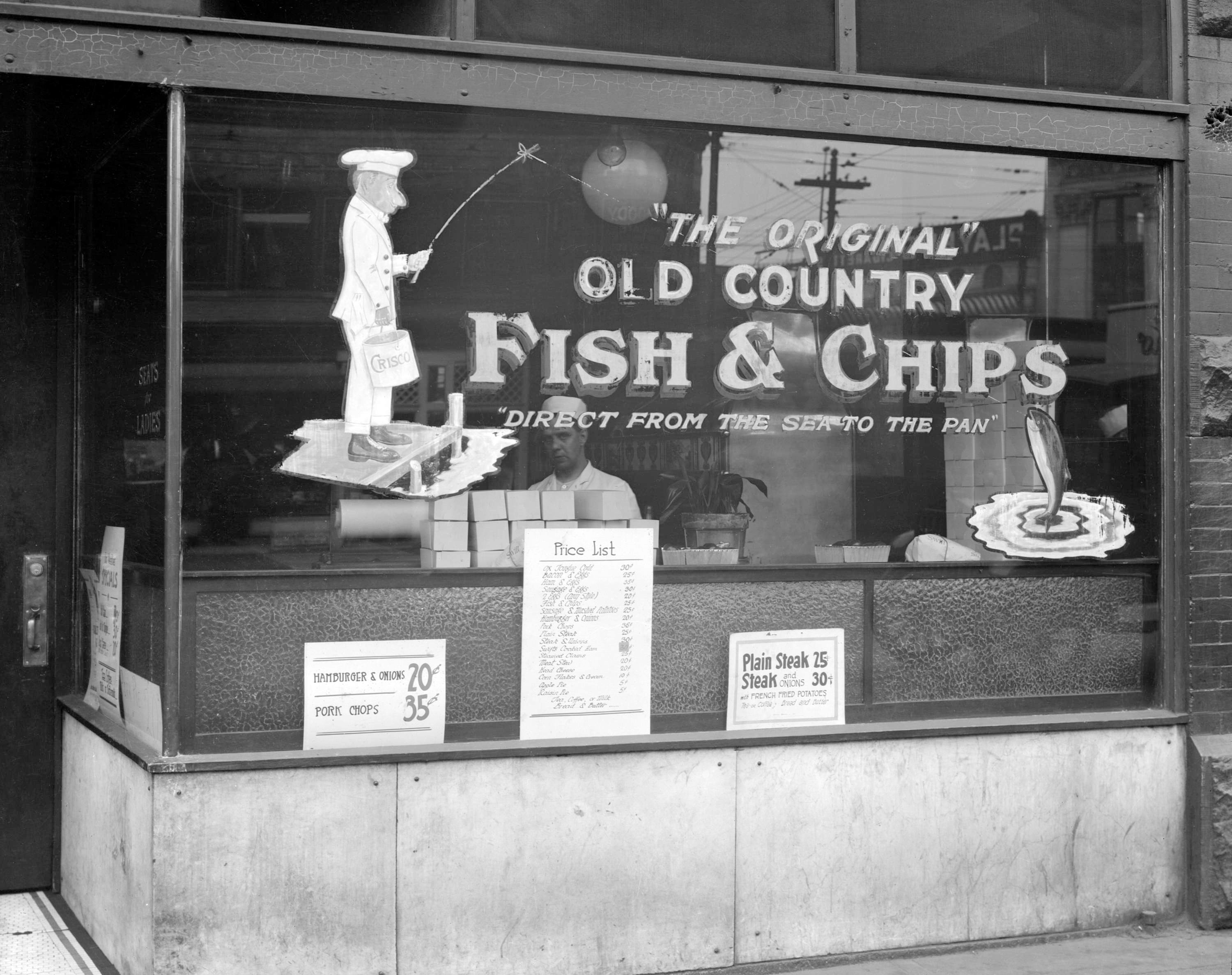 FAST FOOD RESTAURANT
A fast food restaurant, also known as a quick service restaurant (QSR) within the industry, is a specific type of restaurant that serves fast food cuisine and has minimal table service.
The most popular fast food places in Latvia
Mcdonalds -90
Chilly pizza-23
Hesburger-20
Picu darbnīca-10
Turkebabs-10
Lulu pizza-6
Pakistānas kebabs-5
Subway-3
Kfc-1
Pizza hut-1
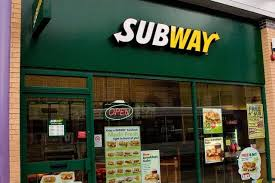 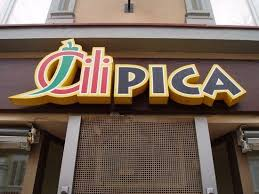 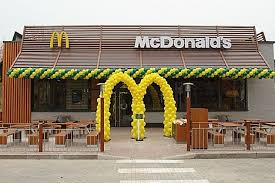 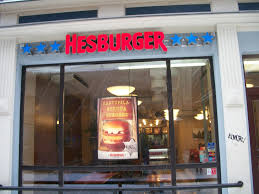 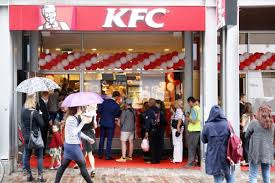 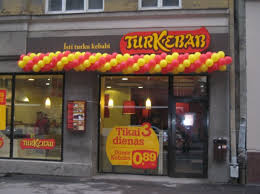 TOP 10 fast food places in Latvia
Mcdonalds (burger restaurant)
Hesburger (burger restaurant)
Lido (fast food restaurant)
Subway (sandwich shop)
Narvesen (fast food place)
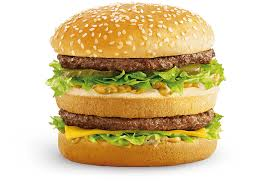 Čili pica (pizza reastaurant)
Lulu pica (pizza restaurant)
KFC (burger restaurant)
Cancan pica (pizza restaurant)
Pakistan kebab (kebab restaurant)
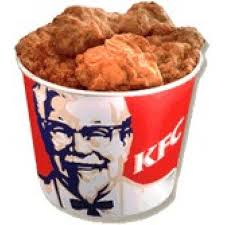 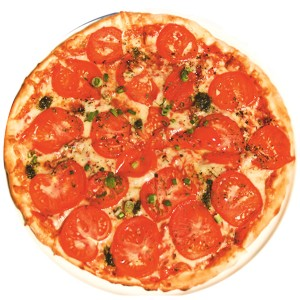 Turkebab -ankaras kebab
Picu darbnīca- flamenco pizza 
Pakistānas kebabs- xxl jumbo kebab 
Pizza hut - the cheeseburger crust pizza
Čilli pica – student and hawaii pica
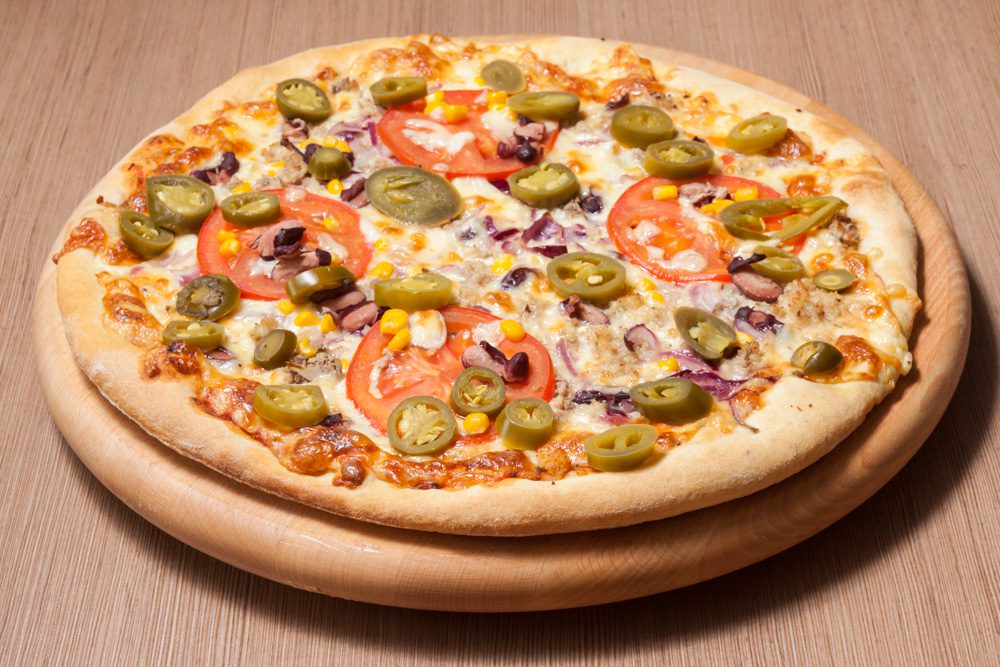 .
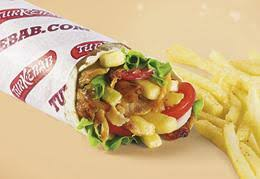 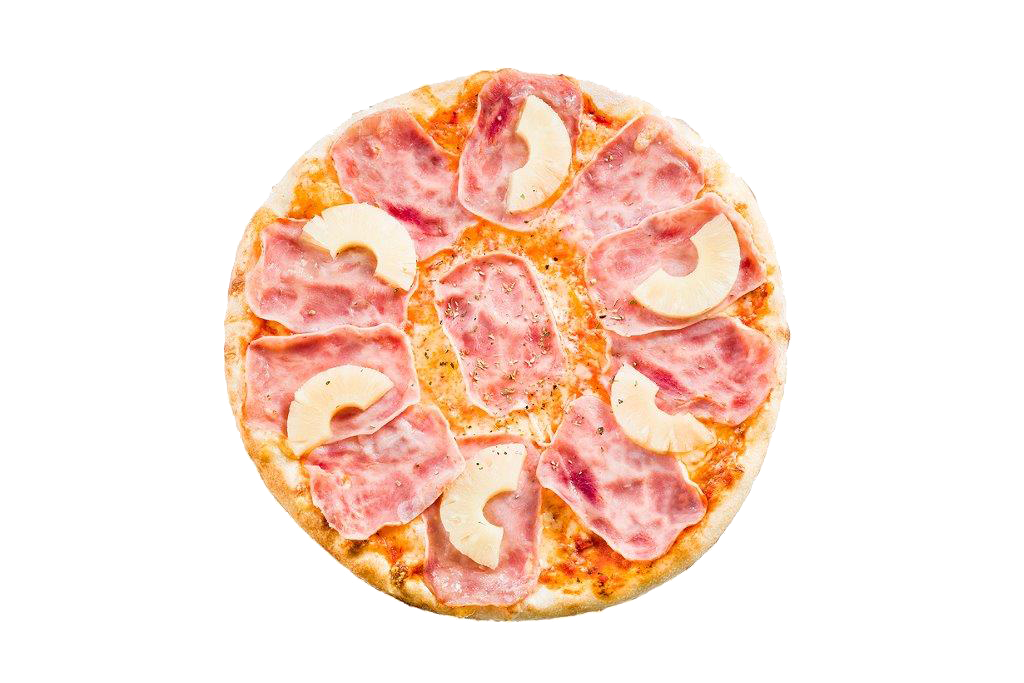 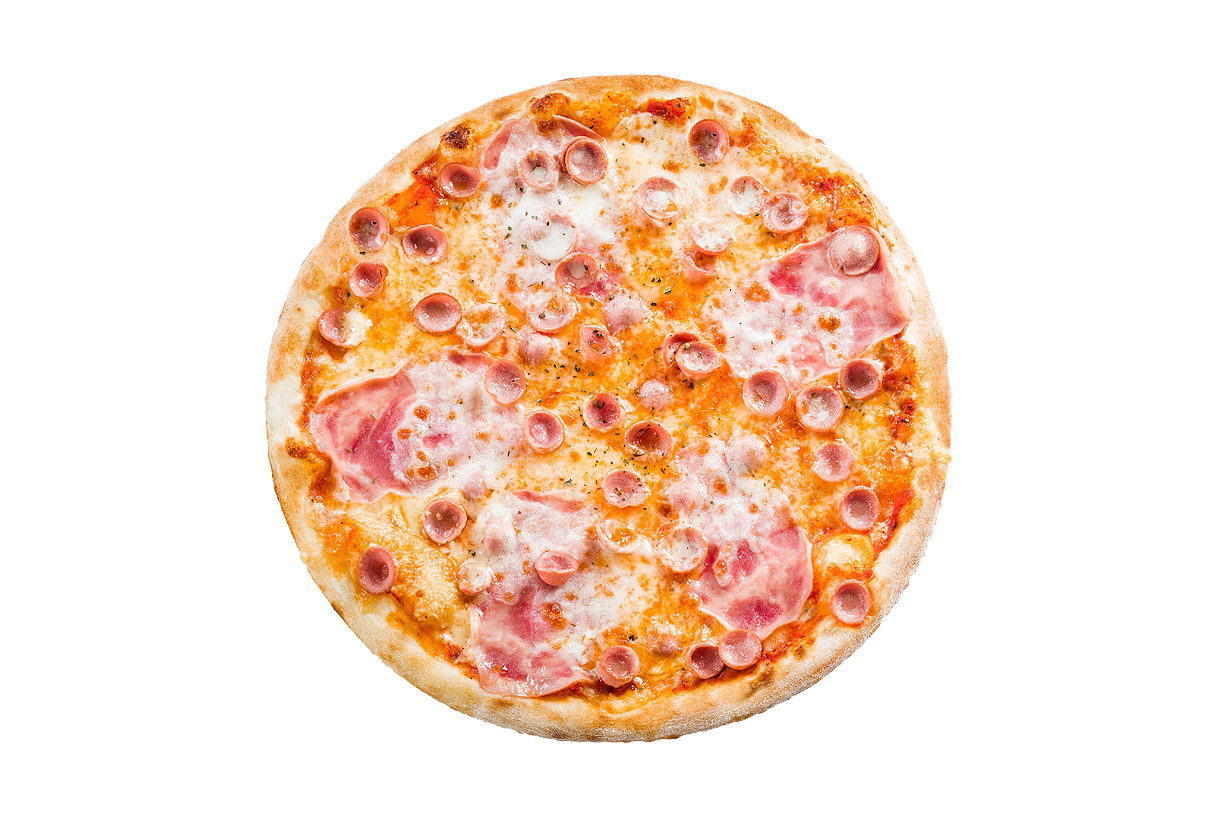 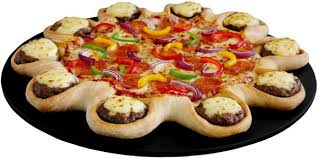 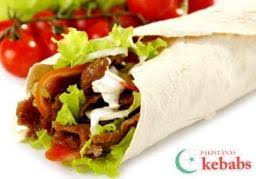 The most popular drinks in latvia
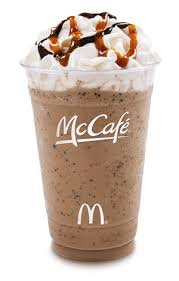 Mcdonalds – mccafe frappe chocholate chip and fruit smoothies
Hesburger –fruit smoothies
KFC- krushers( smoothie drinks with cookies or cereals)
Subway –hot coffee and coca-cola
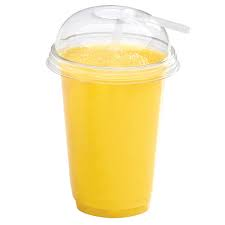 Turkebab- coca-cola (0.3 l)
Picu darbnīca- coca-cola(0.5 l)
Pizza hut – oreo milkshake
Čilli pica-dessert cocktails and hot drinks
.
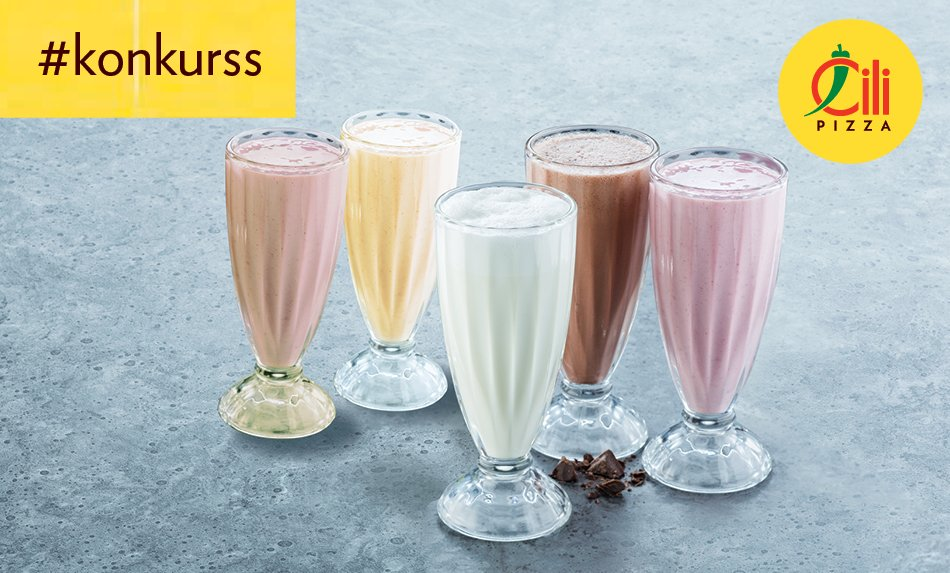 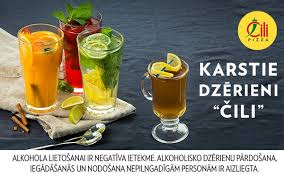 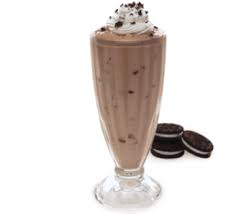 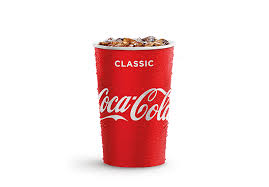 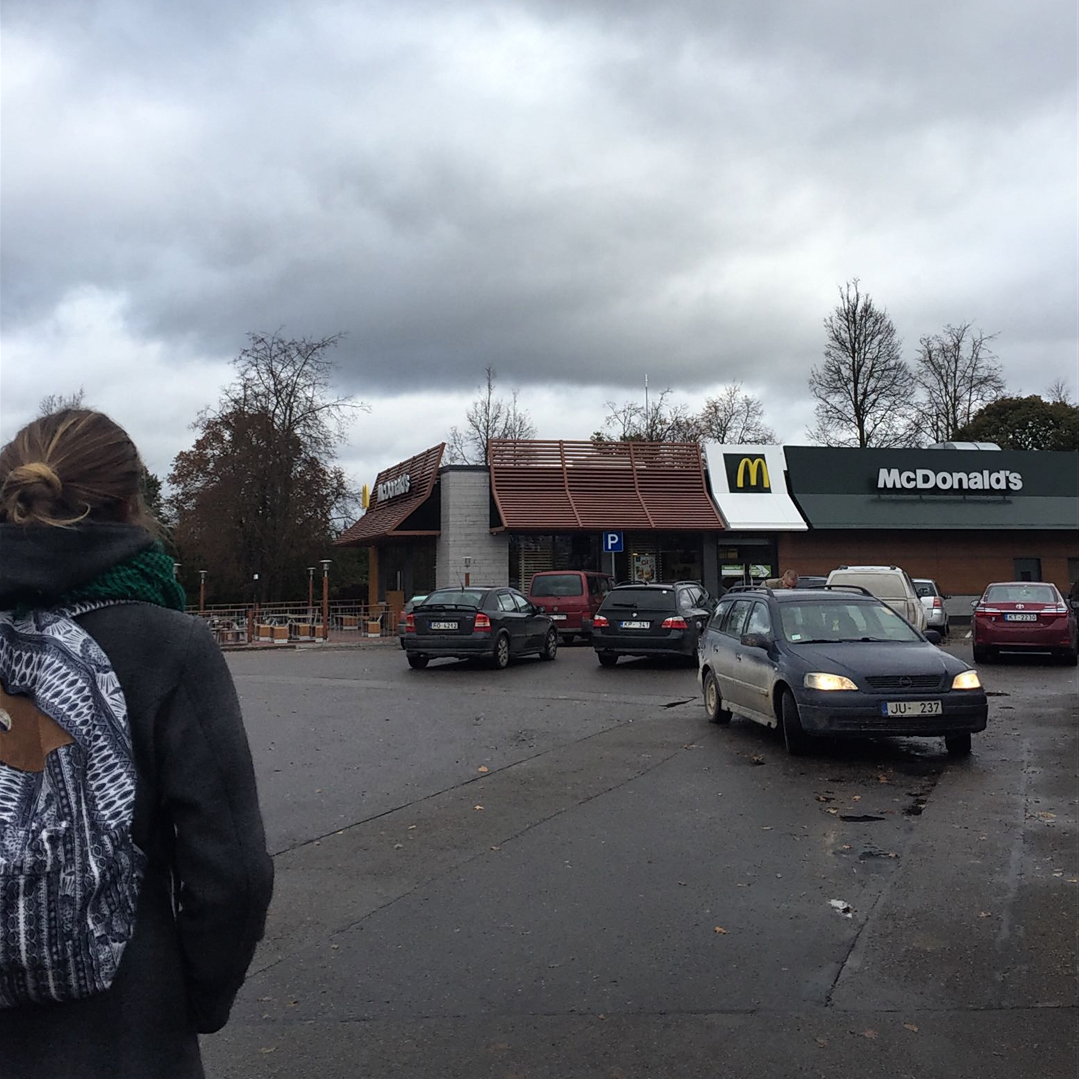 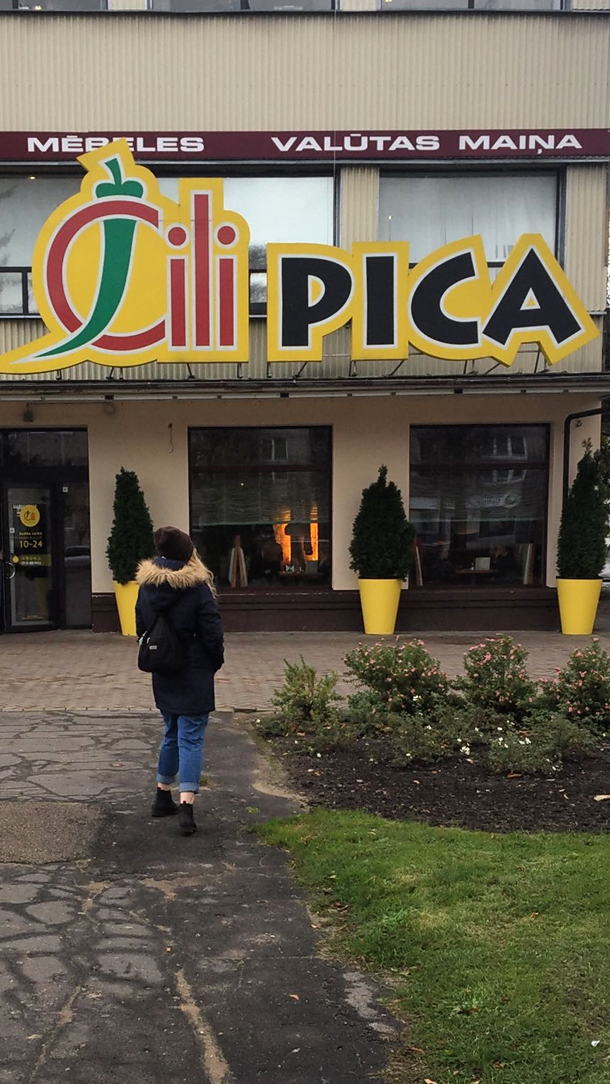 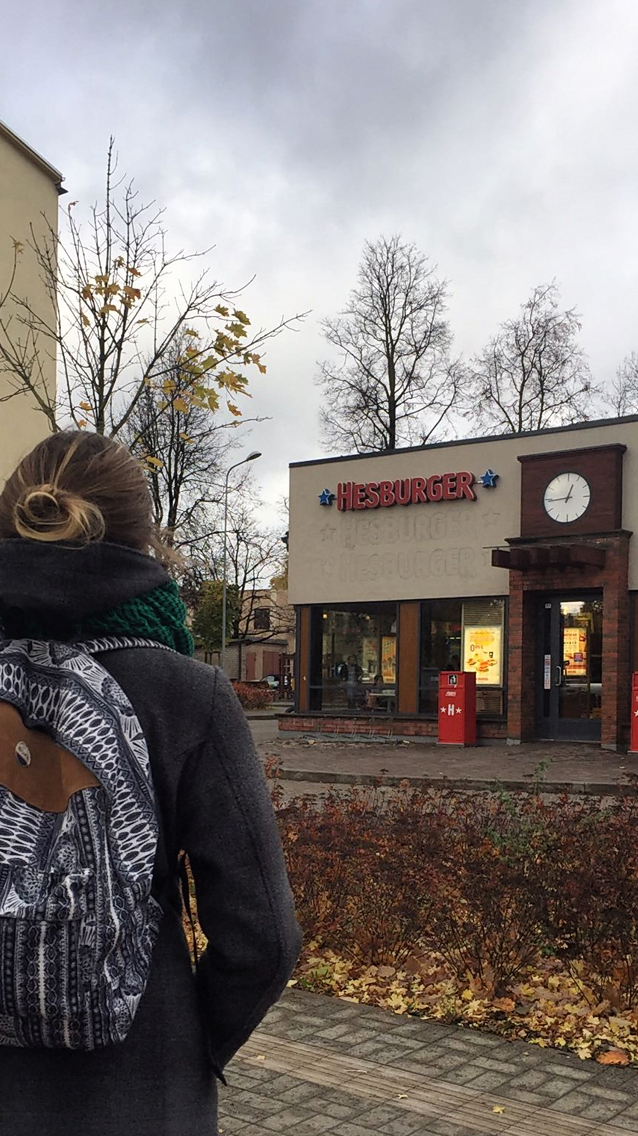 Survey about fast food in my class
Fast food in Auce
ELVI (supermarket,burgers,hot dogs,mini pizzas,french fries)
TOP (supermarket,hot dogs)
Ieva (café,french fries)
Nutritions in a hamburger…
One hamburger weights about 80-135g
Obesity in Latvia
In Latvia, 21.3% of the adult population of the country has been diagnosed with obesity, the second highest indicator
among the European Union (EU) member states.(1st place is Malta)
In Latvia, every fourth third grader and every fifth first-year student are overweight or obese, according to a World Health Organization study. In contrast, the parents of a large number of  the children do not perceive this as a problem.
Thank you for your attention!